СУЩНОСТЬ И ОСНОВНЫЕ НАПРАВЛЕНИЯ ВОСПИТАТЕЛЬНОГО ПРОЦЕССА В ВУЗЕ
«Воспитанные люди уважают человеческую личность, а потому всегда снисходительны, мягки, вежливы, уступчивы»                                                                     -А.П.Чехов-
Этапы формирования личности специалиста, его развития и воспитания:
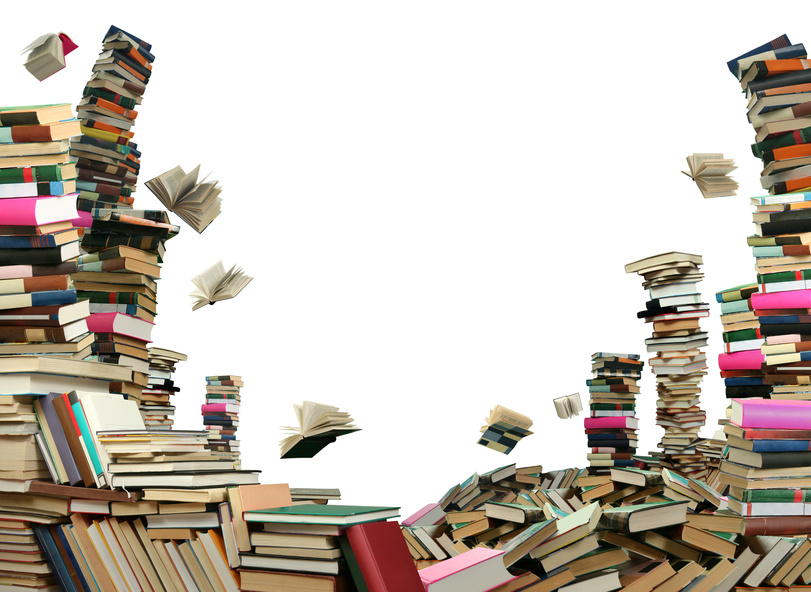 1) довузовский;




      2) период обучения 
                          в вузе; 

                            
                            3)  послевузовский.
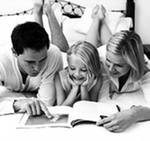 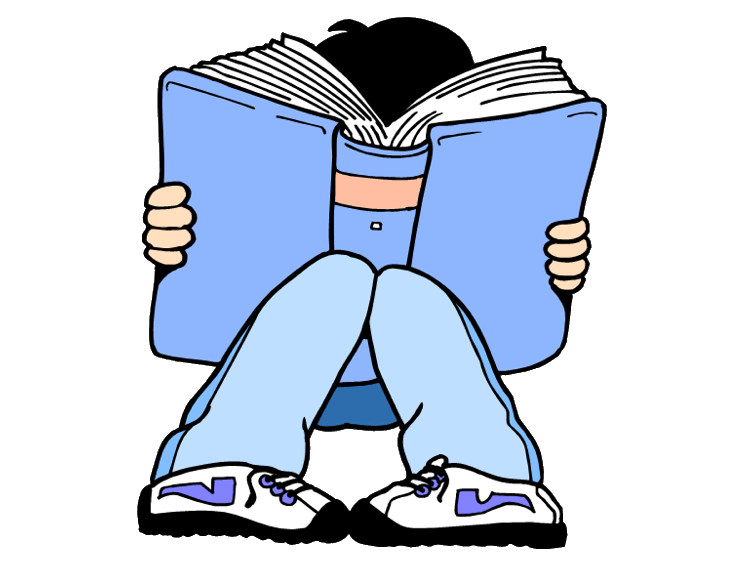 “Воспитание и наставления начинаются с самых первых лет существования и продолжаются до конца жизни”                                                                          -Платон-
Воспитание –  это педагогический процесс  по овладению общественным опытом  формируемой личностью
Важными элементами воспитательной системы вуза являются деятельность, общение, познание, педагогический микроклимат:  студенты общаются друг с другом и преподавателями,    участвуют в различных видах деятельности, в процессе чего расширяется их сфера познания.
Воспитание призвано реализовать собственную цель,                содействовать духовному и физическому развитию                                                                      студентов,  формированию индивидуально и социально                               значимых качеств.
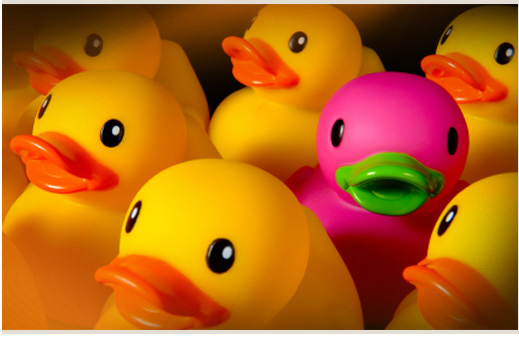 «Нет столь дурного человека,                                                                                   которого бы хорошее                                                                                                      воспитание не сделало лучшим»                                                                                                                                                                                                                                 -В.Г. Белинский-
Основные направления воспитательной работы:
эстетическое
трудовое
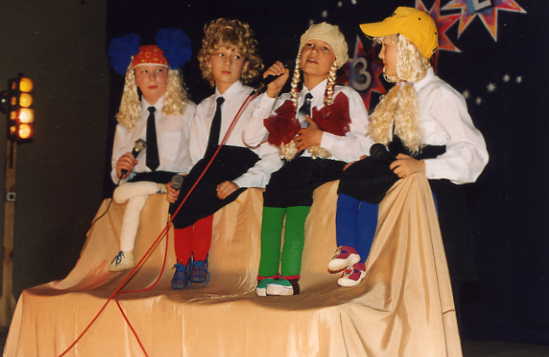 «Вся задача воспитания - заставить человека не только поступать хорошо, но и наслаждаться хорошим; не только работать, но и любить работу»                                                                                        -Д.Рёскин-
дисциплины и культуры поведения
патриотическое
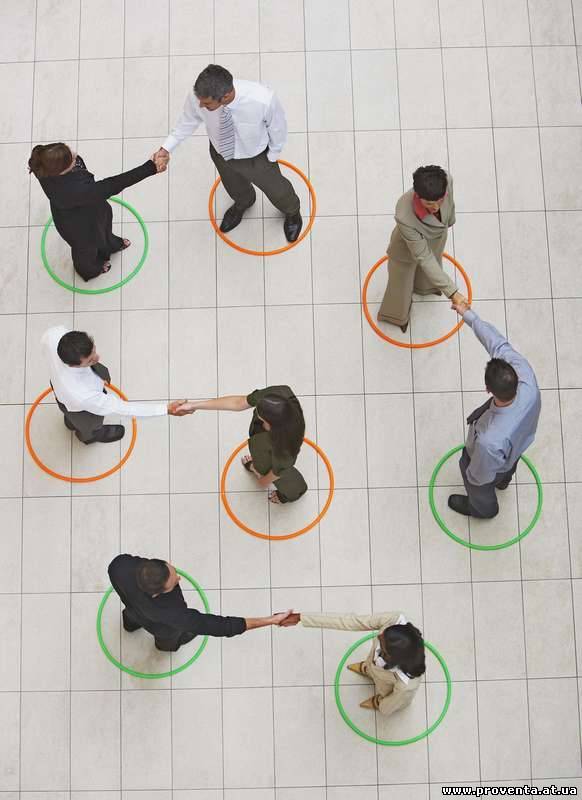 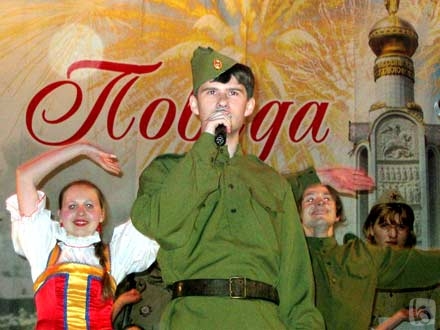 “Хорошее воспитание не в том, что ты не прольешь соуса на скатерть, а в том, что ты не заметишь, если это сделает кто-нибудь другой”
-Чехов Антон Павлович-
физическое
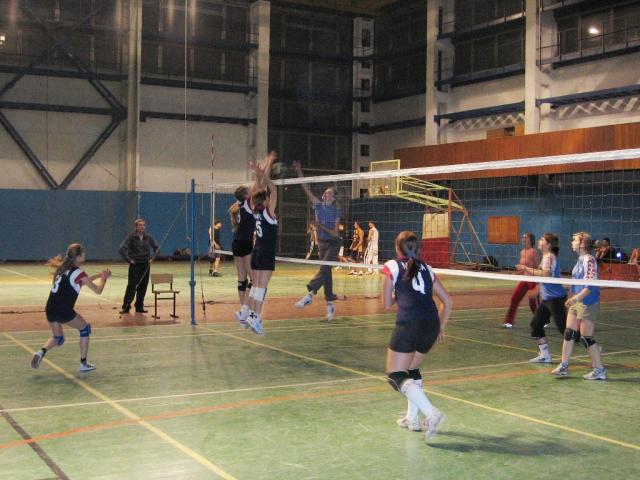 Нравственное
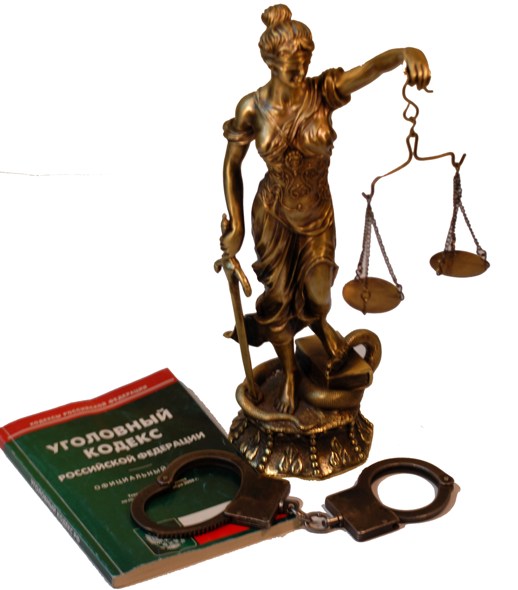 “Воспитать человека интеллектуально, не воспитав его нравственно, - значит вырастить угрозу для общества” 
                                                     -Теодор Рузвельт-
К методам воспитания в педагогике традиционно относят:
*изучение норм поведения, 
                                                    * требование,                               
                                                           *разъяснение, 
*убеждение, 
                  * приучение,           
                                 * принуждение, 
                                                     * поощрение,
*порицание (наказание)
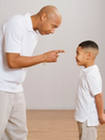 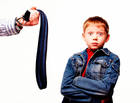 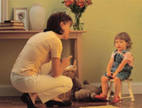 Однако на первый план сегодня выходят не запретительные нормы но нравственные ориентиры и духовные ценности.
Неуместно в обращении преподавателя к студентам:
МЕСТОИМЕНИЕ "ТЫ”
ПО ИМЕНИ ИЛИ ОБОБЩЕННО 
"РЕБЯТА"
«Люди учатся, когда они учат»                                                        -Сенека-
Целостному педагогическому процессу присуще внутреннее единство составляющих его компонентов, их гармоническое взаимодействие.
Интегративность (от лат. integratio) – объединение в целое каких-нибудь частей (элементов) процесса формирования личностных качеств.
Если то или иное личностное качество закрепляется, то по законам генерализации (распространения) оно положительно влияет на развитие других сторон и свойств личности.
«Культура - это не количество прочитанных книг, а количество понятых»                                                        -Фазиль Искандер-
«Искусство воспитания имеет особенность,  что почти всем оно кажется делом знакомым и понятным, а иным – даже легким, и тем понятнее и легче кажется оно,  чем менее человек с ним знаком,  теоретически или практически»
                                                                                  -К.Д.Ушинский-
Метод – разгадка гения.
И. П. Павлов
Методы воспитания молодёжи
15
Воспитывает все: люди, вещи, явления, но прежде всего и дольше всего – люди. Из них на первом месте – педагоги и родители.
                                                                                     А.С. Макаренко

Искусство воспитания имеет ту особенность, что почти всем оно кажется знакомым и понятным, и иным даже делом легким, - и тем понятнее и легче кажется оно, чем менее человек с ним знаком, теоретически и практически. Почти все признают, что воспитание требует терпения, но весьма немногие пришли к убеждению, что кроме терпения, врожденной способности и навыка необходимы еще и специальные знания, хотя многочисленные педагогические блуждания наши и могли бы всех убедить в этом.
                                                                                    К.Д. Ушинский

Воспитание есть воздействие одного человека на другого с целью заставить воспитуемого усвоить известные нравственные привычки.
                                                                                    Л.Н. Толстой
16
МЕТОД  ВОСПИТАНИЯ
Каждый отдельный метод – особым образом организованная педагогическая деятельность, направленная на решение специфических задач.
Метод обусловлен  объективными социальными и природными свойствами человека, его психики ( мозга, интеллекта, чувств, воли, привычек, потребностей, интересов и т. д.)
Методу присуща специфическая педагогическая функция, связанная с его объективными возможностями, позволяющими решать лишь определённую часть воспитательных задач.
Каждый из методов воспитания, оказывая влияние на формирование личности в целом, играет доминирующую роль в преимущественном развитии, изменении, устранении лишь определённых качеств, т.е. ни один из методов воспитания не является универсальным и не решает всех задач.
17
Методы воспитания
Методы формирования сознания личности 
 убеждение
 внушение
 метод проблемной ситуации
Методы педагогического стимулирования 
поведения и деятельности
 педагогическое требование
 перспектива
 поощрение
 наказание
 критика 
 метод «взрыва»
Методы организации деятельности и формирования 
опыта общественного поведения 
 инструктаж
 упражнение
 пример
18
Самый смелый человек становится трусом, когда у него нет установившихся взглядов.
Э. Делакруа
Убеждение
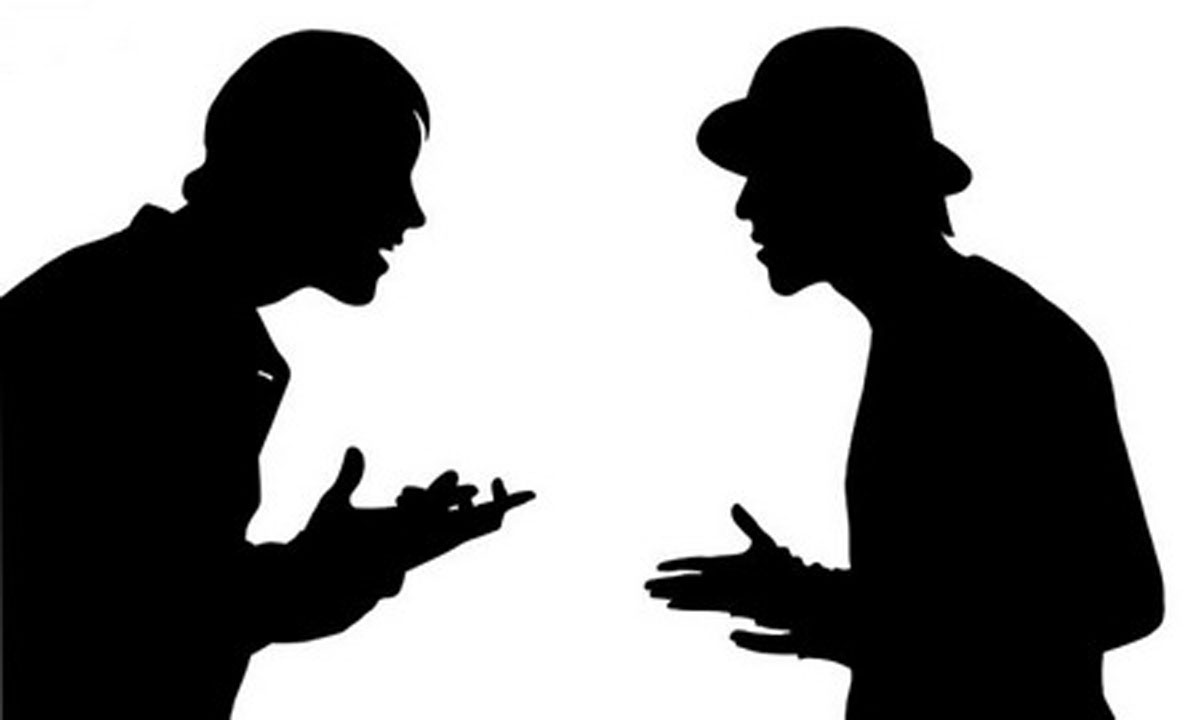 Свои убеждения не вывешивают на стенку.
О. Бальзак
Я уважаю любые убеждения и прежде всего те, которые несовместимы с моими.
С. Дали
19
Характеристика  методов формирования сознания личности по Г.И.Щукиной
20
Внушение
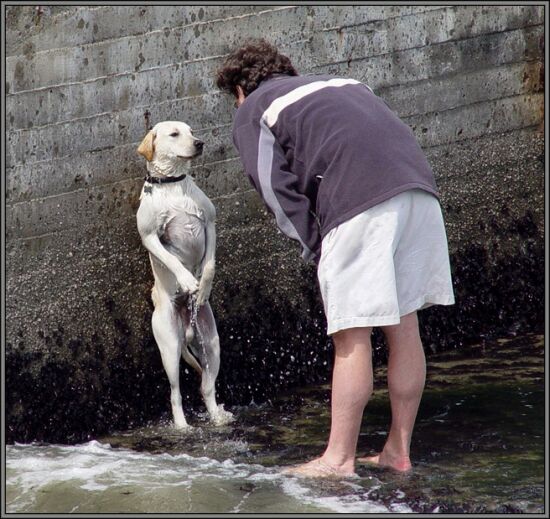 21
22
Метод проблемных ситуаций
Принятие решения часто свидетельствует о том, что человек устал думать. 
Ралф Боллен
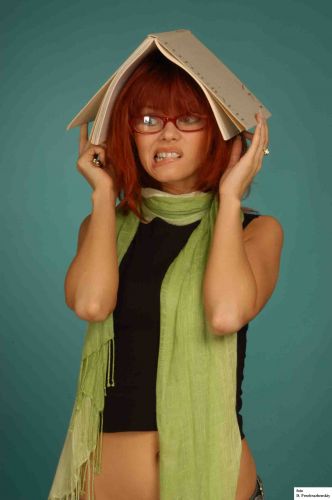 Если погрузиться в проблему достаточно глубоко, мы непременно увидим себя как часть проблемы. 
Аксиома Дюшарма
Выходов нет, есть только переходы. 
Григорий Ландау
23
24
Повторить подробное содержание зачитанной мне инструкции я не берусь. Смысл состоял в том, что я должен делать все, что я буду должен сделать. Чтобы донести до меня сию немудреную истину, какой-то прозябающий при Дворе бюрократ извел несколько листов превосходной бумаги…
Макс Фрай, «Лабиринты Ехо»
Инструктаж
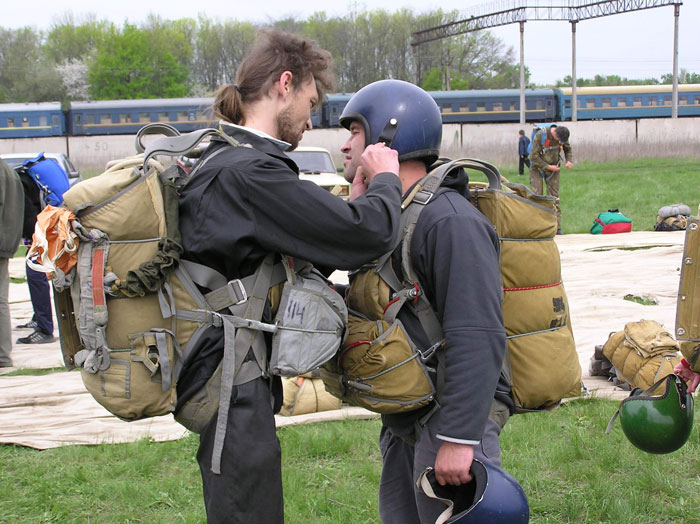 25
Характеристика методов организации деятельности и формирования 
опыта общественного поведения по Г.И. Щукиной

ИНСТРУКТАЖ
26
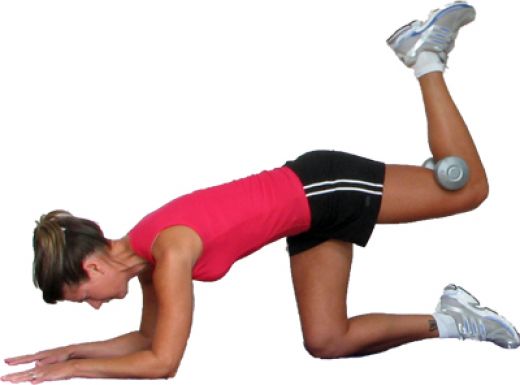 Упражнение
Истинное воспитание состоит не столько в правилах,сколько в упражнениях.
Упражнение, друзья, дает больше, чем хорошее природное дарование. Протагор
Нет ни искусства без упражнения, ни упражнения без искусства. Протагор
27
УПРАЖНЕНИЕ
28
Метод примера
Все нравственное воспитание человека
сводится к доброму примеру.
Л. Н. Толстой
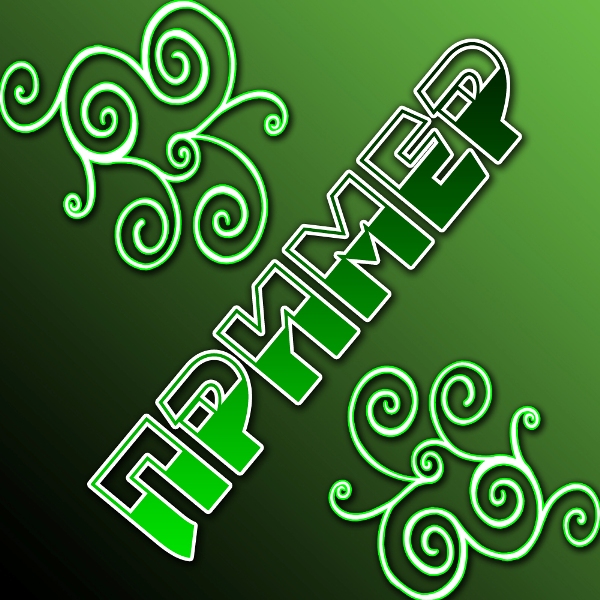 Слова волнуют, примеры влекут.
Античный афоризм
Человеческие чувства часто сильнее возбуждаются и смягчаются примерами, чем словами.
П. Абеляр
29
МЕТОД   ПРИМЕРА
30
Педагогическое требование
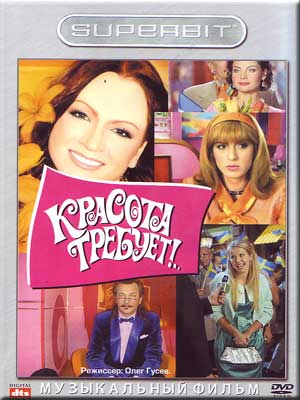 Благородный человек предъявляет требования к себе, низкий человек предъявляет требования к другим. 
                 Конфуций
31
Характеристика методов педагогического стимулирования 
поведения и деятельности по Г.И. Щукиной

ПЕДАГОГИЧЕСКОЕ   ТРЕБОВАНИЕ
32
Когда ничего нет, то перспектива довольствоваться малым нисколько не пугает.
Перспектива
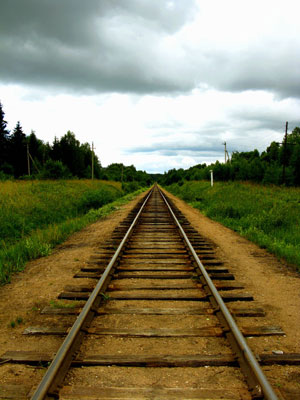 Молодость — это перспектива. Это будущее. Неисчерпаемость выбора. Множество вариантов, из которых можно выбирать.
На мир нужно смотреть, может, одной миллионной частью глаза! Если на мир будешь смотреть всей частью глаза – ничего не увидишь!
33
ПЕРСПЕКТИВА
34
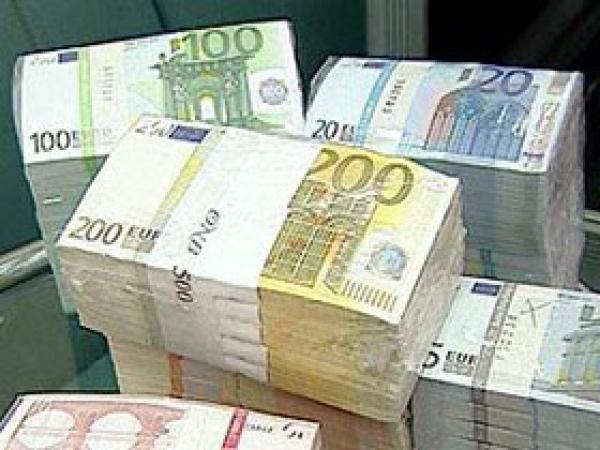 Поощрение
Вознаграждению и наказанию подвластно все в этом мире. Все, кроме сердца.
35
ПООЩРЕНИЕ
36
Наказание
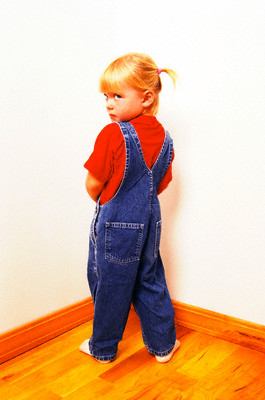 37
НАКАЗАНИЕ
38
Критика требует куда больше культуры, чем творчество. Оскар Уайльд
Критика
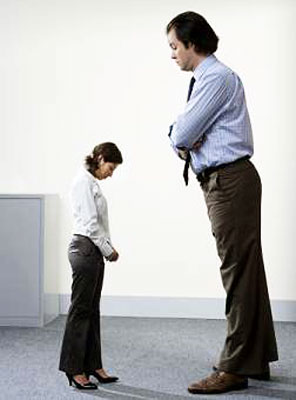 Критика подобна почтовому голубю: она всегда возвращается обратно.
Дейл Карнеги
Как лекарство не достигает своей цели, если доза слишком велика, так и порицание и критика - когда они переходят меру справедливости. 
А. Шопенгауэр
39
КРИТИКА
40
Метод «взрыва»
Лучший способ погасить конфликт – залить его. (Валентин Домиль)
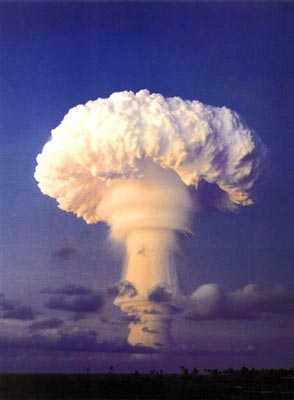 Веселин Георгиев:
Чем сильнее раздуваешь придуманный конфликт, тем быстрее он гаснет.
Общая беда - сближает, общая удача - ведёт к конфликту. (Николай Пащенко)
41
МЕТОД «ВЗРЫВА»
42
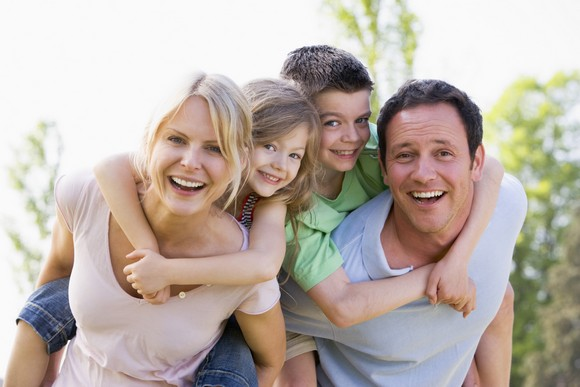 Кого как
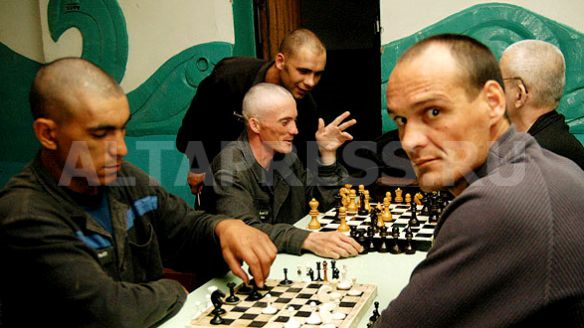 воспитали…
43